McLintock Syringe Maintenance between Manufacturer services
Approved Veterinary Surgeon Annual TB Training

						Enzo Ascenzi
A precision instrument
The McLintock syringe is a precision instrument which is also very robust.

It is pre-set to deliver up to 20 doses of tuberculin, each of 0.1ml, per fill.

Regular cleaning and lubrication will maintain the syringe's smooth and efficient operation and can help to extend its useful life almost indefinitely.

Maintenance of good seals helps ensure that the right amount of tuberculin is delivered each time.
Regular maintenance between annual services
Maintenance should be carried out once a month or any time you feel the McLintock syringe is dirty or not working properly. 

You may notice that the injection action is too stiff 

You may notice that tuberculin dribble out of the needle after injection or that you are not achieving a ‘pea’.
Regular maintenance between annual services
The syringes should be serviced annually by the manufacturers and the seals should be replaced at the service.

This short presentation will show you how to maintain your McLintock syringes between the annual manufacturer services.
The Parts of the McLintock Syringe
The Main Parts
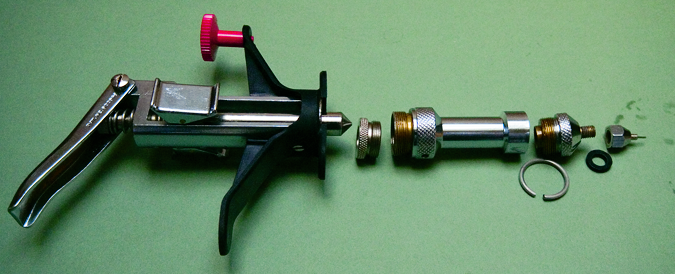 Schimmel
Needle
Schimmel
Nozzle
Thumb Rest
Piston/
Plunger
Pressure
Lever
Main Nozzle
Pawl
Barrel
Gland
Needle
Nozzle
Washer
Finger
Bar
Holster
Ring
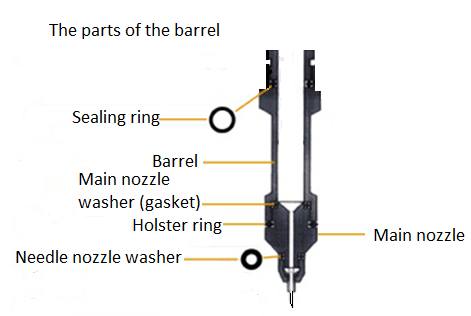 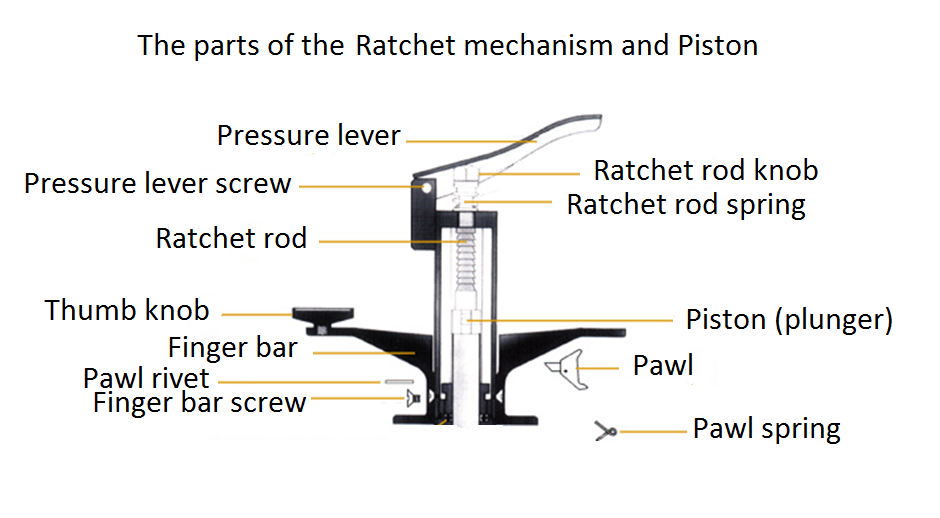 With the Ratchet mechanism broken down
The gland and the sealing rings of the barrel
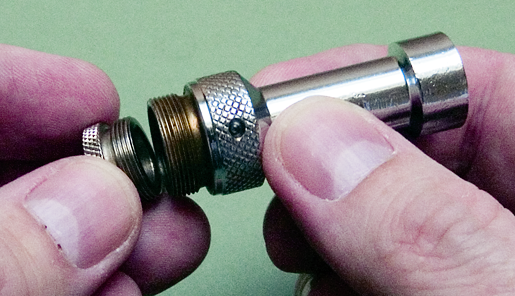 Sealing ring at 
top of barrel
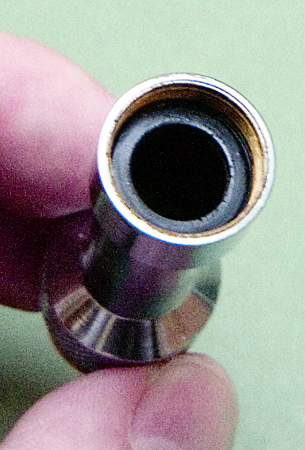 Gland at base of barrel
Sealing ring at base of barrel
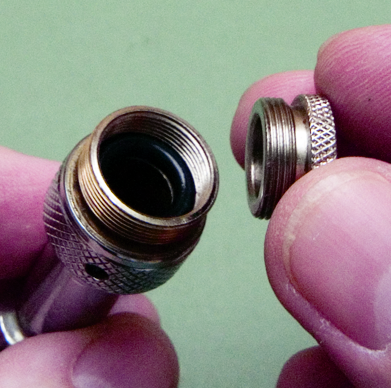 The Ratchet mechanism
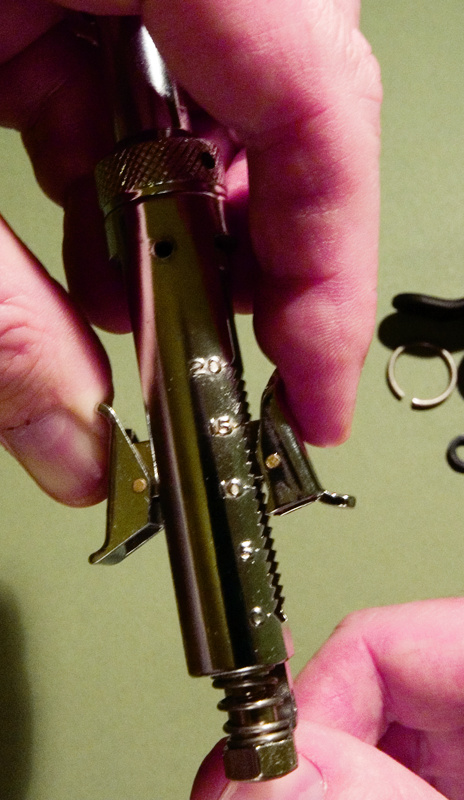 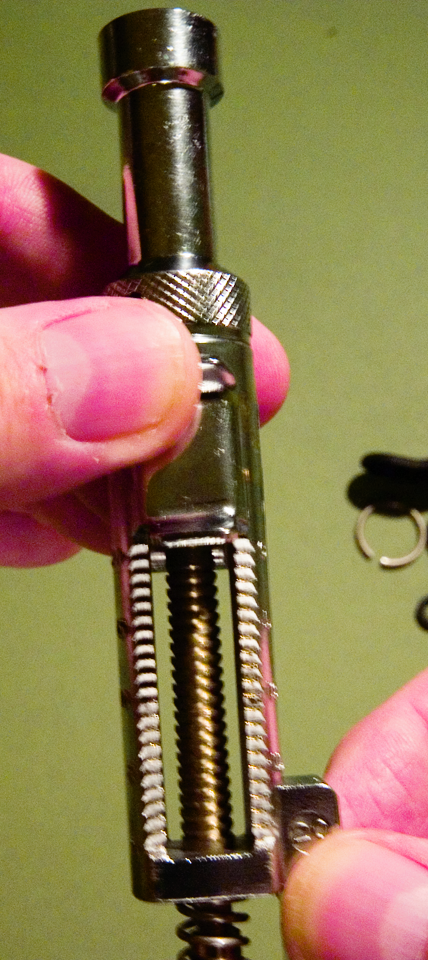 Doses used
Scale
Ratchet Rod
Ratchet Rod Spring

Ratchet Rod Knob
Taking apart the barrel
Taking apart the barrel
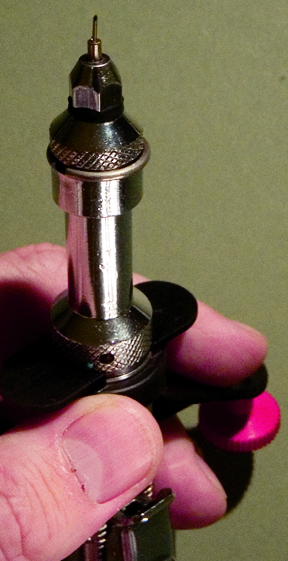 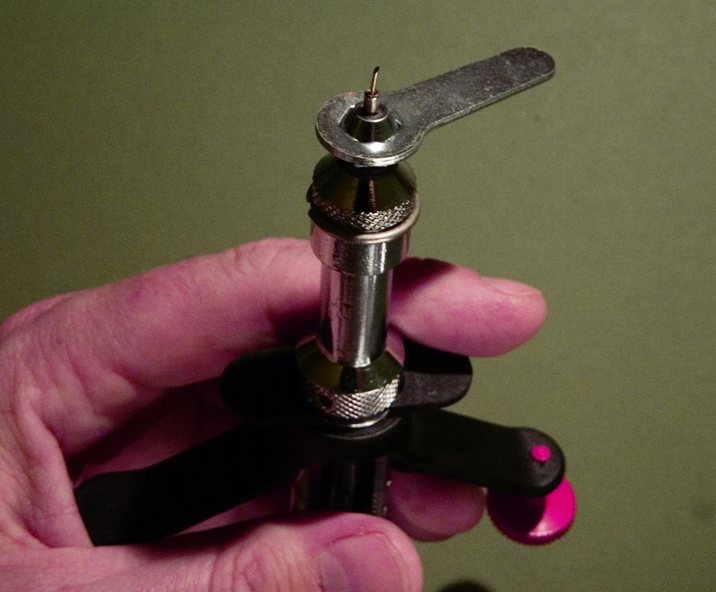 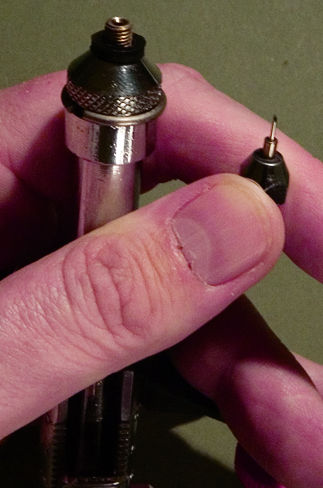 Hex spanner
Removing the main nozzle
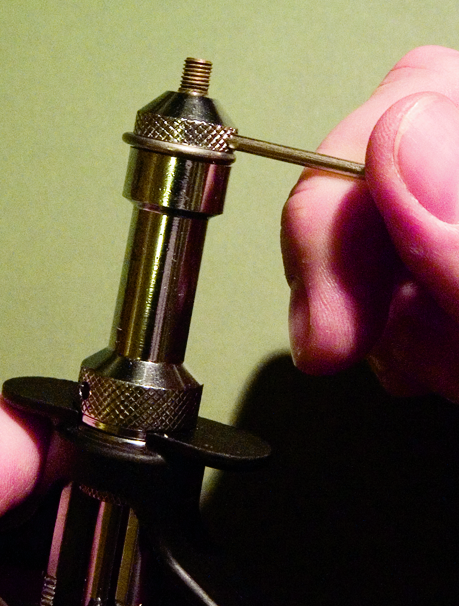 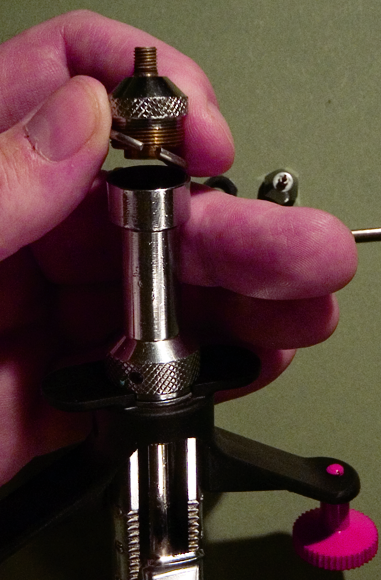 Tommy bar
Main Nozzle Seal
Using the Tommy bar, unscrew the Main Nozzle from the barrel and remove the Holster ring. 

By removing the top flange you can visually inspect the main nozzle seal for the presence of crystals of tuberculin which develop when tuberculin is left in the barrel for a long period.
Taking off the finger bar
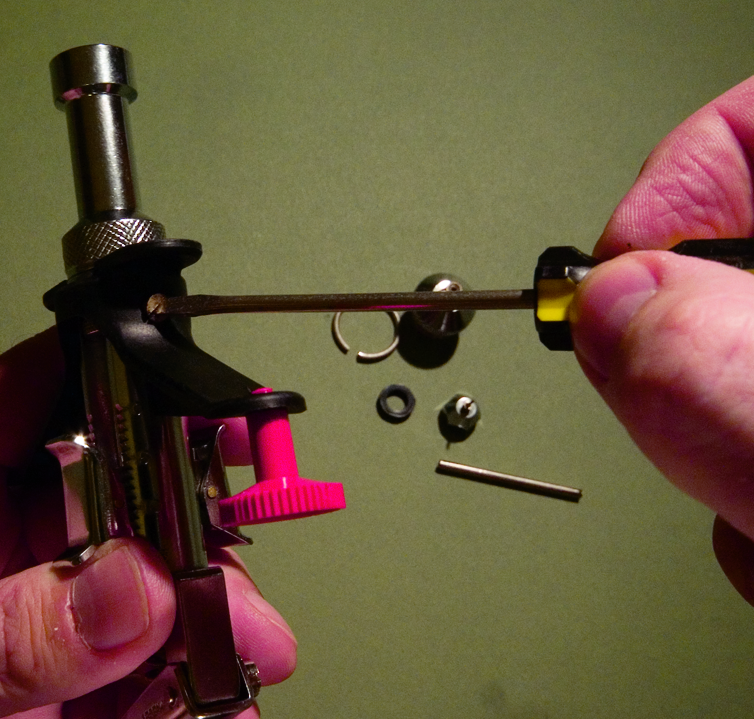 Finger bar screw.
One on each side
Cleaning the barrel and plunger
Cleaning the barrel and plunger
Once the barrel has been removed, it can be cleaned using cotton wool soaked in methylated spirit to remove any dirt or crystallised tuberculin.

Clean to remove gross external contamination, and remove leftover tuberculin – draw up clean water and expel repeatedly.

Cotton wool and methylated spirit are also used to clean the plunger.
Cleaning the barrel
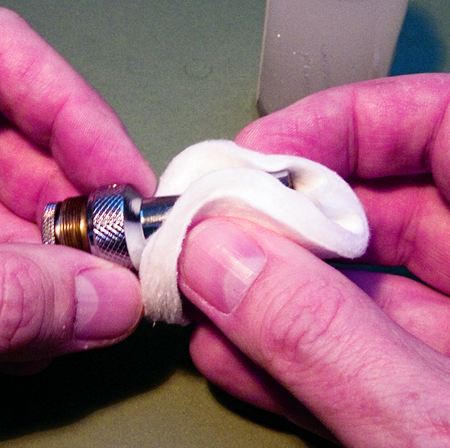 Cotton Wool and Methylated Spirit
Barrel
Cleaning the plunger
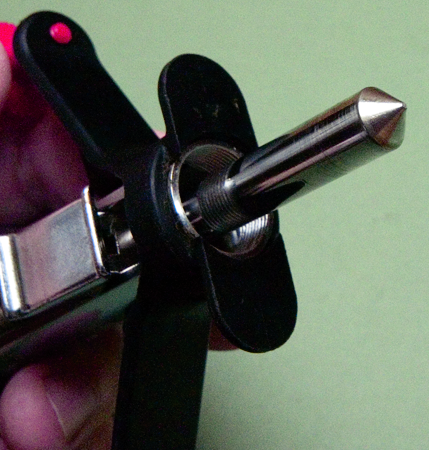 Piston/Plunger
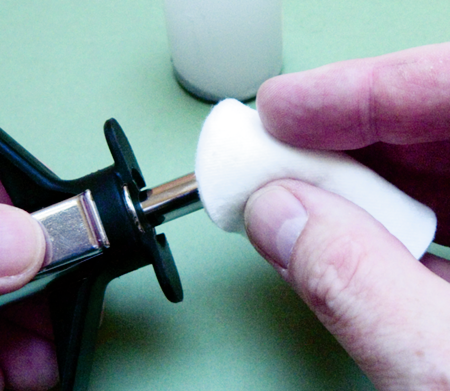 Cotton Wool & Spirit
Care of the barrel
Keeping the tuberculin in the syringe for a period will result in crystallisation of the tuberculin.

Crystallised tuberculin will accumulate on the rubber sealing ring between the piston and the barrel and damage it

This will result in loss of injecting pressure.

To avoid crystallisation, expel the tuberculin from the syringe at the end of the working day and withdraw the piston. 

Always store the syringe with the plunger fully withdrawn i.e. at stop 1 (NOT stop 20).
Removing the Gland
Remove the gland by twisting with your hand
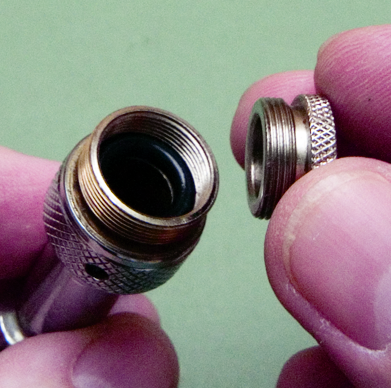 The Sealing Ring at the base of the barrel
Once the barrel has been removed and the Gland removed, you can visually inspect the sealing ring at the base of the barrel. 

This is the seal that ensures that the plunger and the barrel are watertight and there is no loss of injecting pressure. 

The Gland at the bottom of the barrel is the only part of the McLintock that has to be tightened and loosened by hand, to avoid damaging the sealing ring.
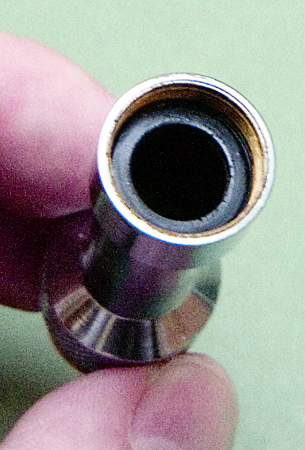 Lubricating the plunger
Lubricating the plunger
Once both the inside of the barrel and the plunger have been cleaned, put a few drops of McLintock Syringe lubricant on the plunger.
Lubricating the Plunger
Cotton Wool and McLintock Syringe lubricant
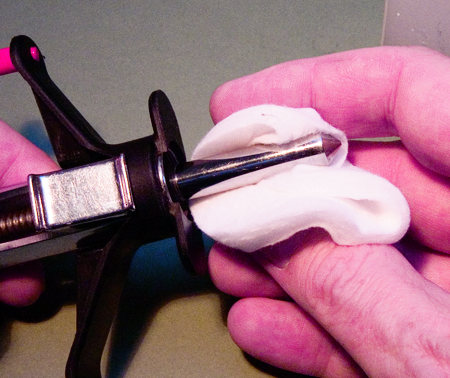 Do not lubricate the Ratchet Rod
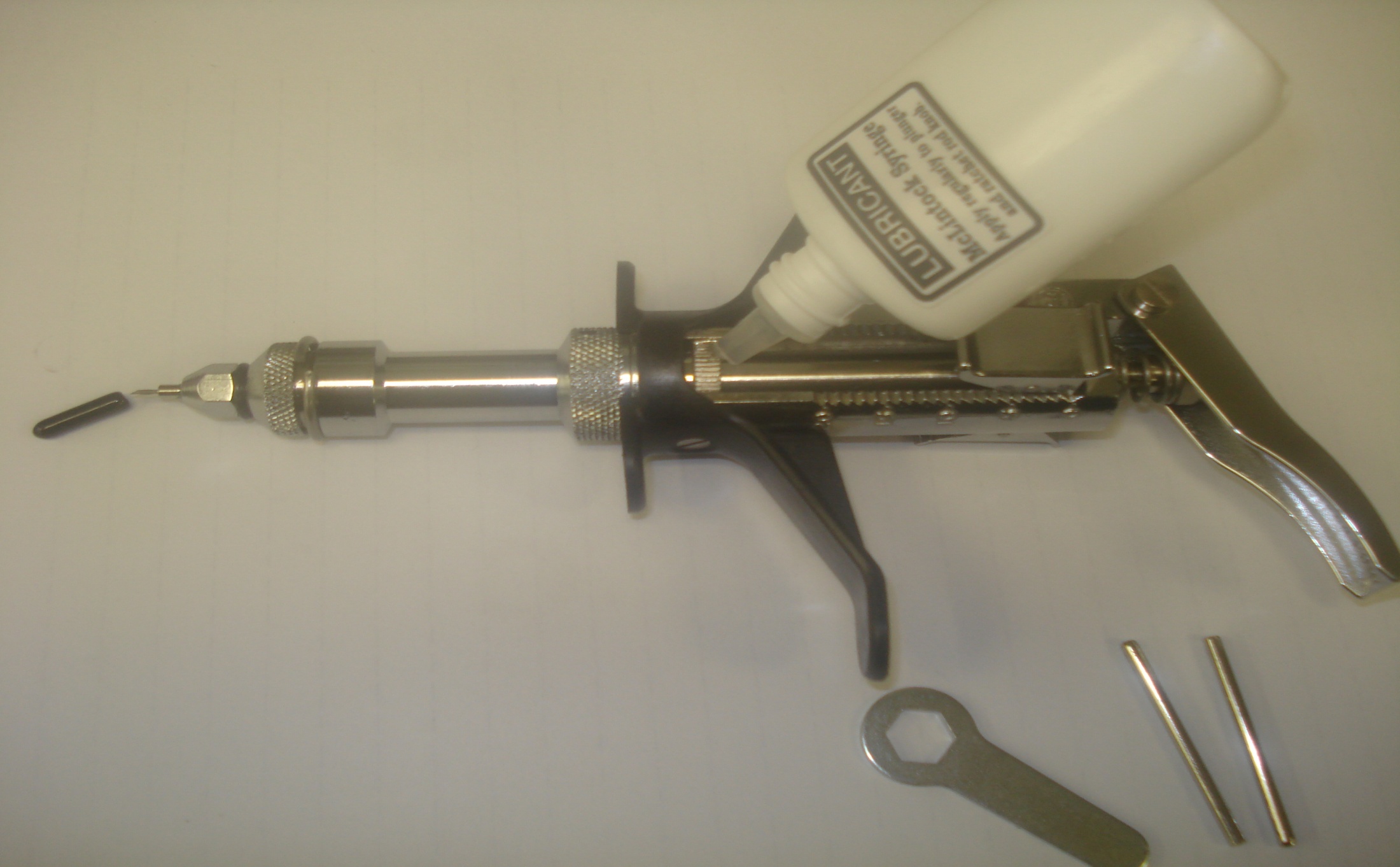 You may lubricate the Ratchet Rod Knob using Vaseline
Reassembling the barrel
Reassembly of the syringe
Screw back on the Gland at the bottom of the barrel, paying attention not to tighten it too much. 

If it is tightened too much, the plunger will not fit back into the barrel because the sealing ring at the end of the barrel has been compressed so that it protrudes too much into the barrel. 

If it is too tight, slightly unscrew the Gland and try again to insert the plunger into the barrel until you can feel that the plunger fits neatly into the barrel so that it is watertight.
Reassembling the barrel
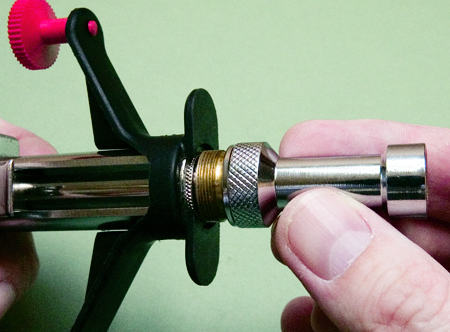 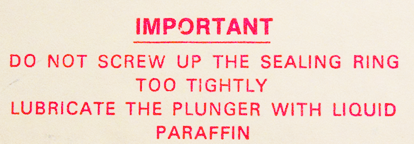 31
Reassembling the barrel
Screw back on the barrel and tighten it by using the Tommy bar.
Screw back on the top flange tightly
Put back the needle nozzle washer and screw the nozzle back on, being careful not to do it too tightly to avoid damaging both the needle and the washer.
Use minimum torque in order to form a seal between the needle nozzle and the main nozzle
Reassembly
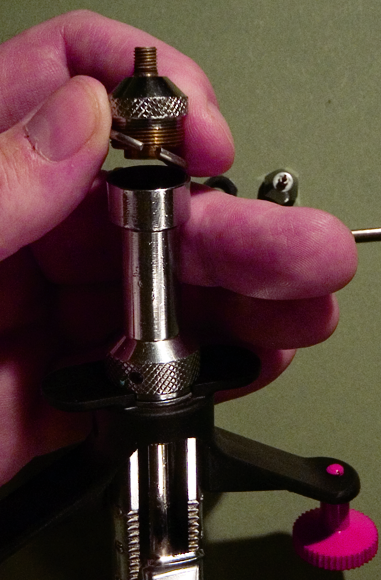 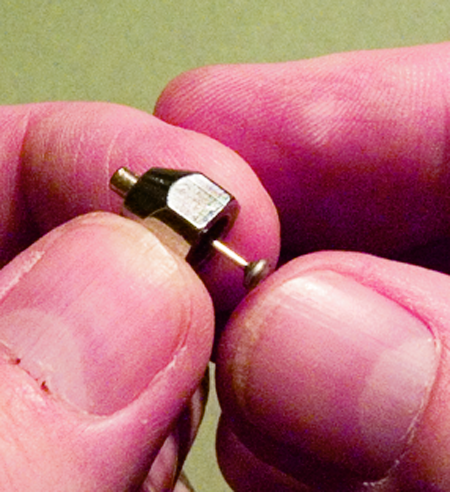 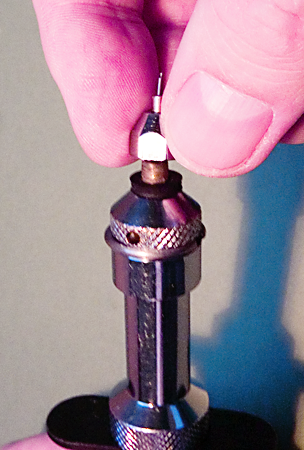 Reassembly
Hex Spanner
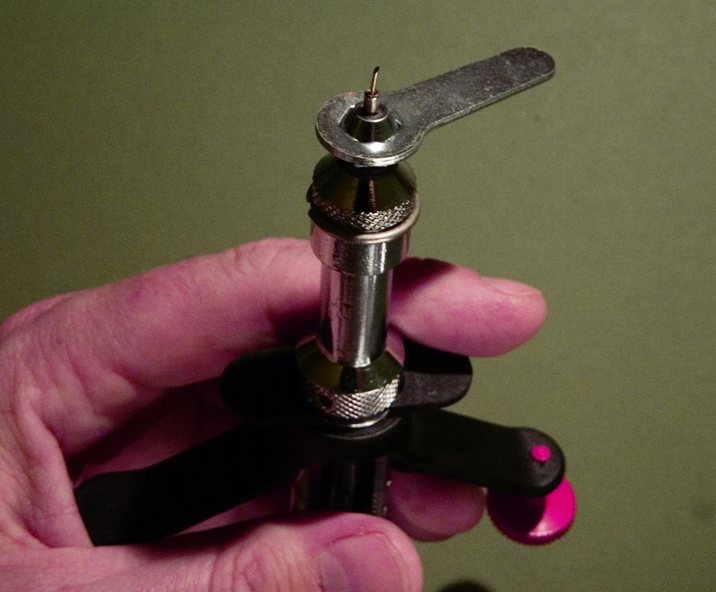 Finished
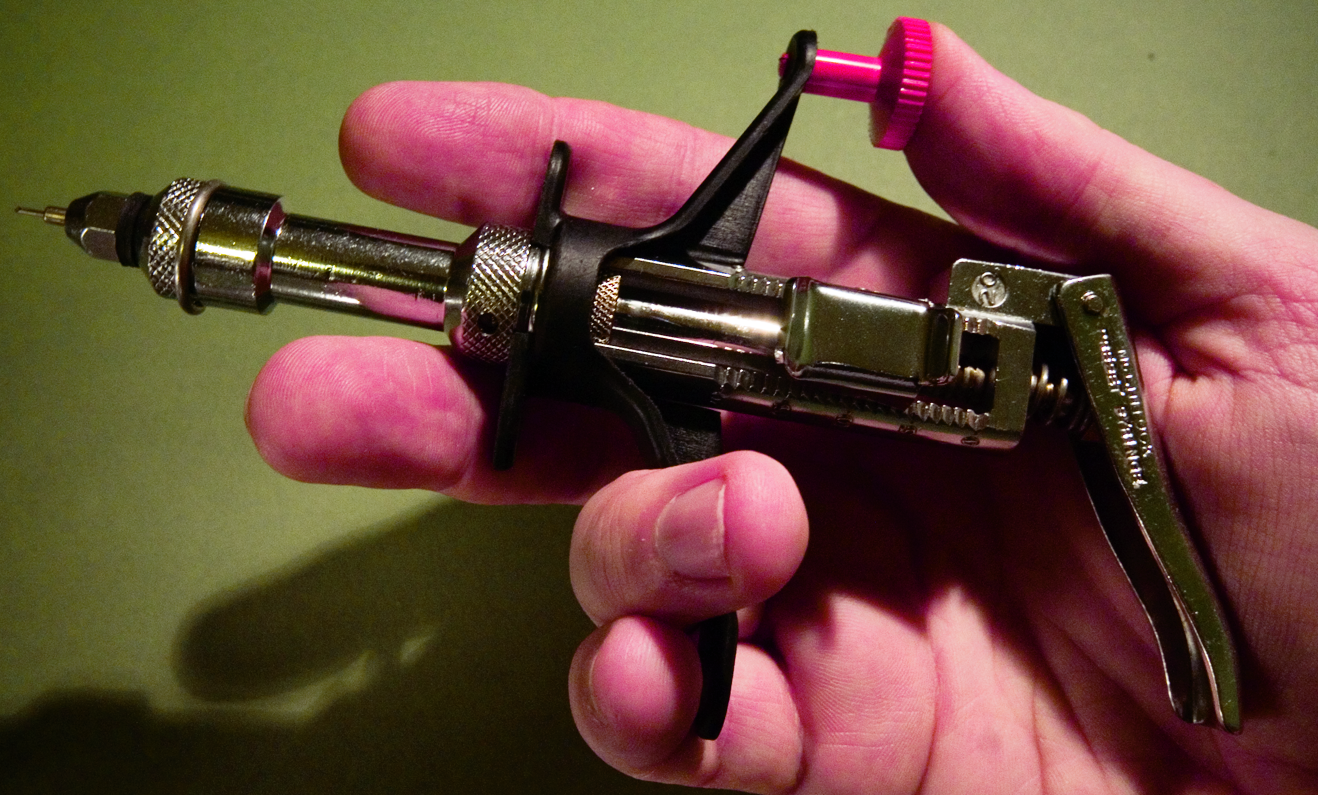 Checking that it works
Testing the syringe
To test the syringe after this maintenance, you can fill the McLintock with  water for injection,  stick the needle in soft rubber and squirt a dose into the rubber. 

There should be no leakage from any part of the syringe. 

If leakage happens, tighten again the part where there is leakage repeat as required until the syringe is watertight.
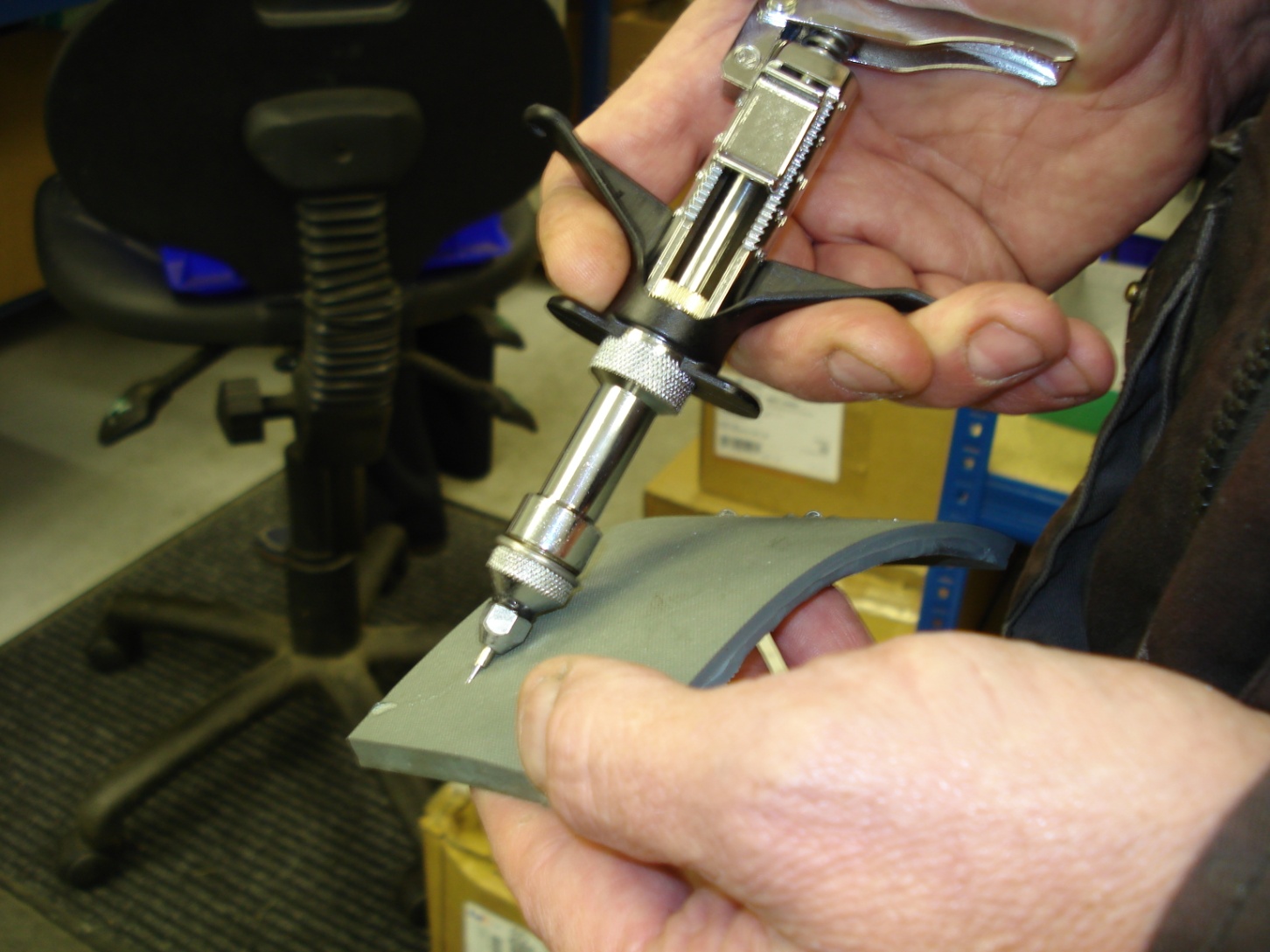 Filling the syringe
Filling
Check no air is left in syringe
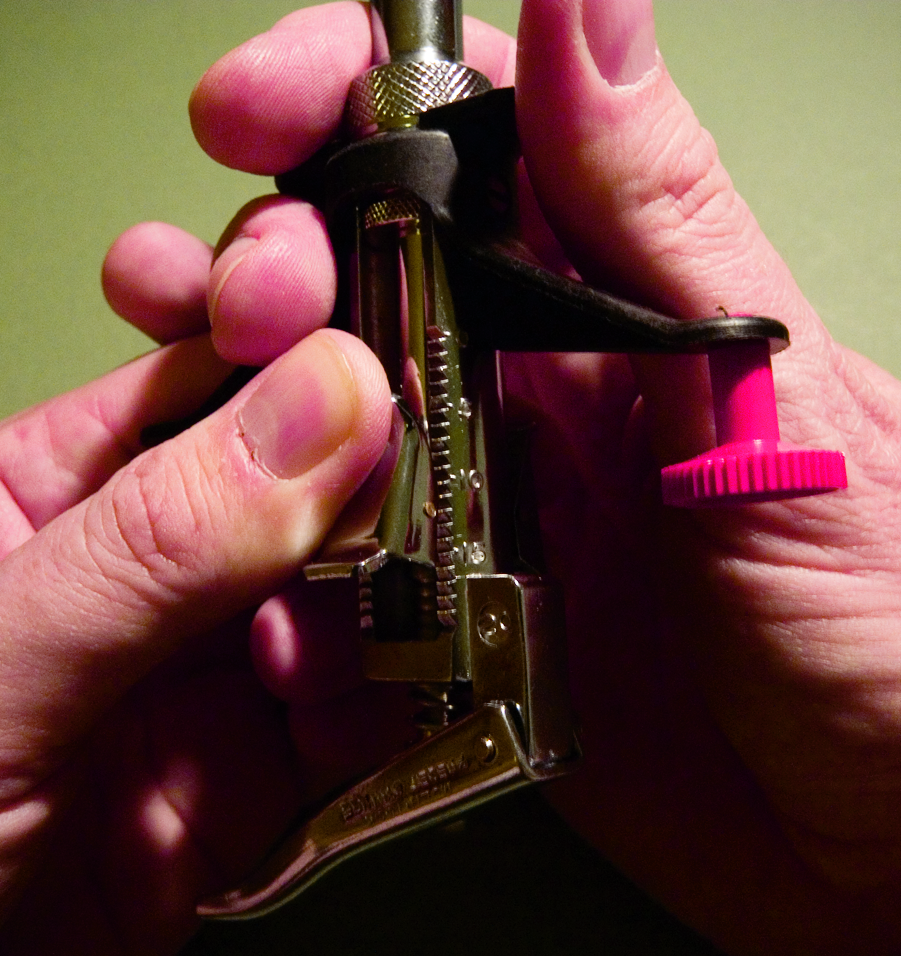 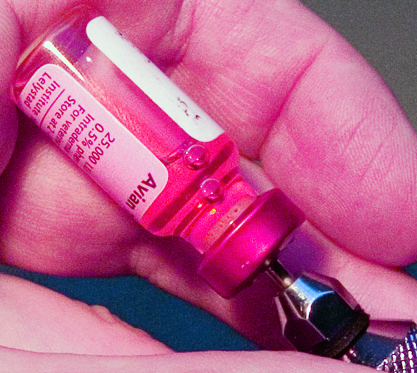 Needles
Two types of needle
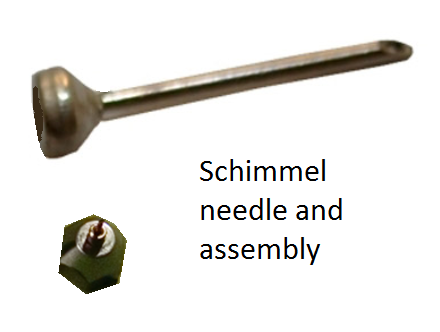 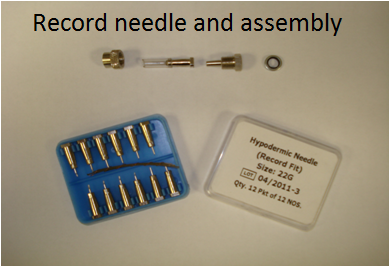 Record and Schimmel needles
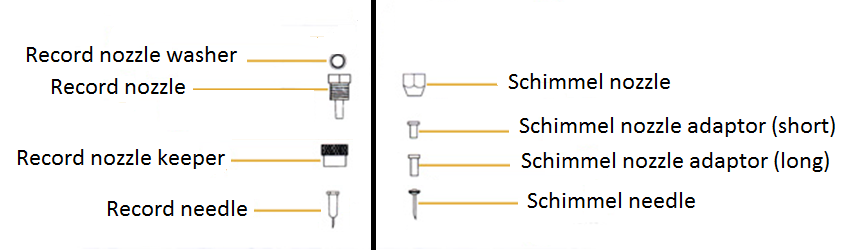 When to change a needle
It is good practice to

Change the needle every time you drop your syringe

Change the needle after testing very dirty animals

Change the needle after testing animals with skin conditions
How to change a needle
Unscrew the nozzle using the Hex spanner and remove it from the syringe.

Be careful not to drop the needle nozzle washer which sits between the nozzle and the syringe.  

In case you do not have available a Hex spanner in field conditions, you can use the handles of your scissors to unscrew the nozzle. 

Please do not use the callipers as this would damage the callipers.
How to change a needle
Remove the old needle and replace it with a new one. 

Make sure not to lose the needle sleeve, if one is being used, at this stage.  

Screw back the nozzle. 

Avoid screwing on the nozzle too tightly to avoid damaging either the new needle or the needle nozzle washer.